NASTANEK ŽIVLJENJA NA ZEMLJI
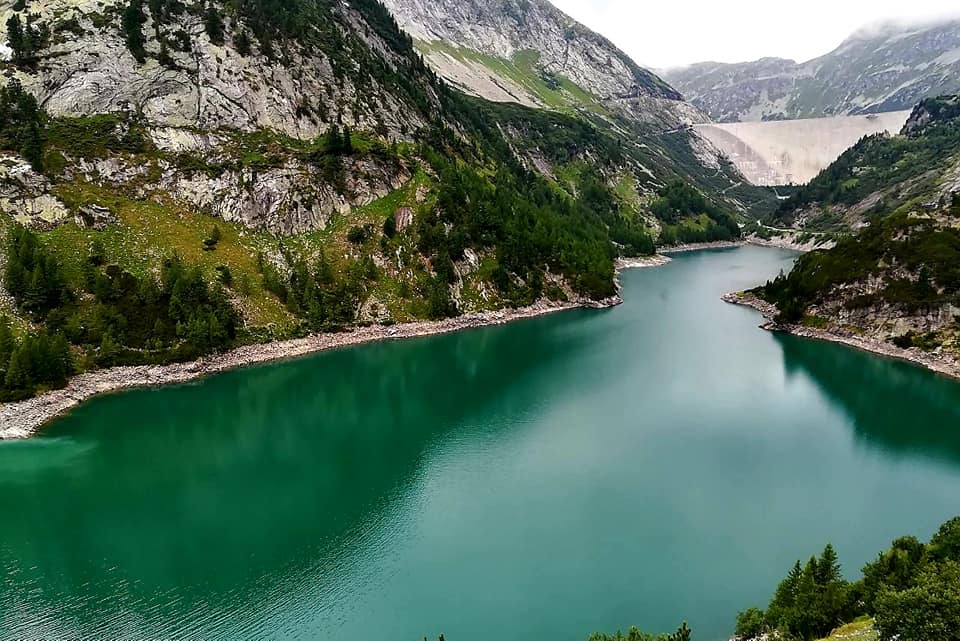 KVIZ
ZAČETEK
Kdaj se je razvilo življenje na Zemlji?
Pred več milijardami let
Pred več desetletji
Pred več stoletji
Pred več leti
PRAVILNO!
NASLEDNJE VPRAŠANJE
Prvi organizmi so bili
mnogoceličarji
enoceličarji
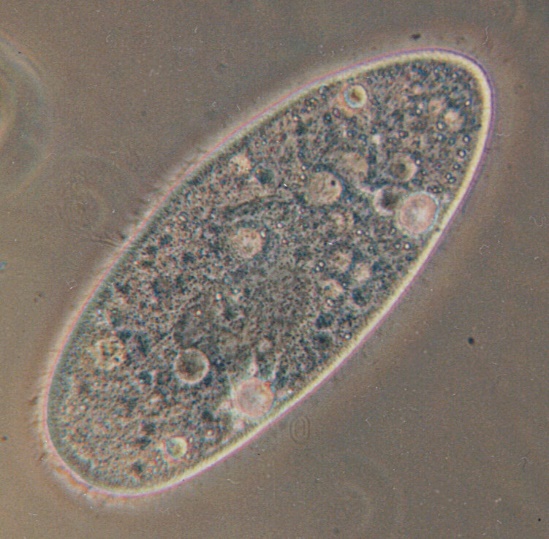 alge
fosili
PRAVILNO!
NASLEDNJE VPRAŠANJE
Prva preprosta bitja
Niso imela celic
Niso imela ogrodja
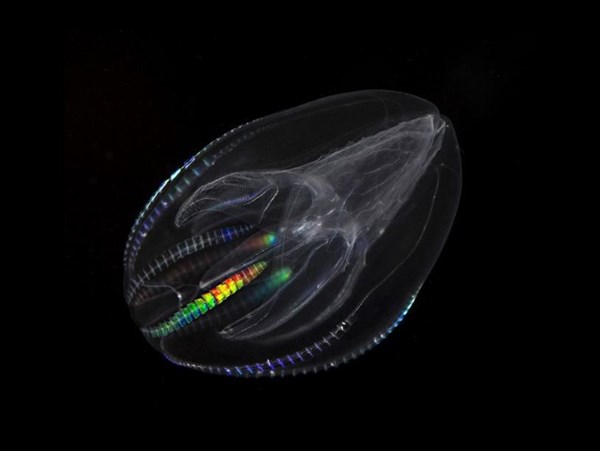 Niso živela v vodi
Niso bila živa
PRAVILNO!
NASLEDNJE VPRAŠANJE
Katerim današnjim bitjem so bila podobna?
ribam
rakom
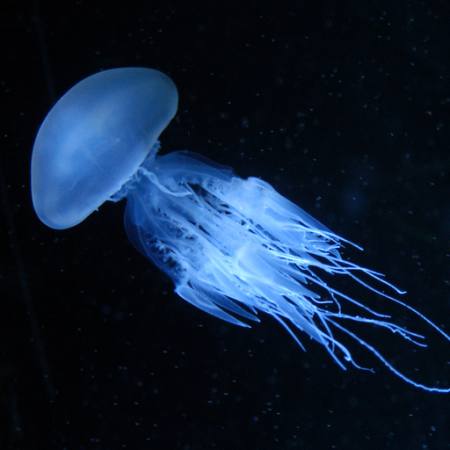 kačam
meduzam
PRAVILNO!
NASLEDNJE VPRAŠANJE
Kaj je zunanje ogrodje?
hrbtenica
okostje
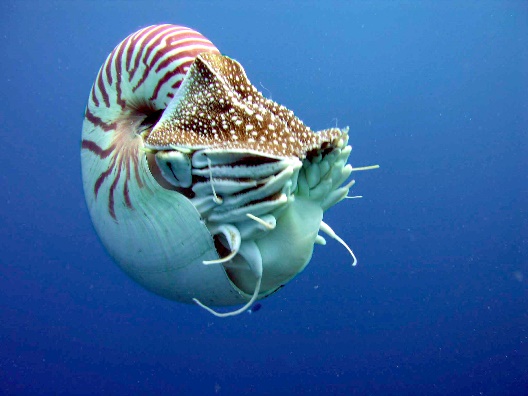 apnenčasta hišica
hrbtenjača
PRAVILNO!
NASLEDNJE VPRAŠANJE
Za življenje na kopnem so živa bitja potrebovala
kožuh
zobovje
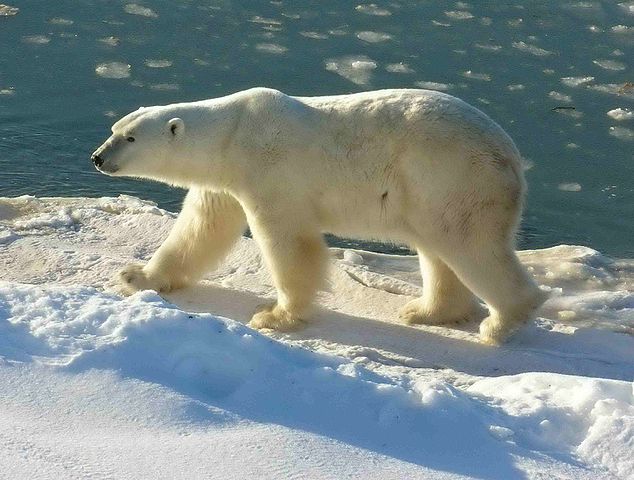 kremplje
pljuča
PRAVILNO!
NASLEDNJE VPRAŠANJE
Kaj pomeni boj za obstanek?
Borbo med živimi bitji za preživetje
Borbo med ljudmi za zaslužek
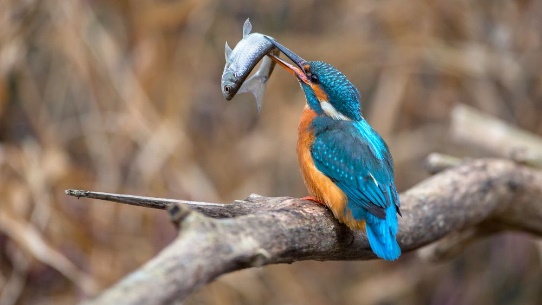 Borbo med plenilci in plenom
Kdor ostane zadnji
PRAVILNO!
NASLEDNJE VPRAŠANJE
Človek se razvije iz
Skupnega prednika risa in leoparda
Skupnega prednika človeka in šimpanza
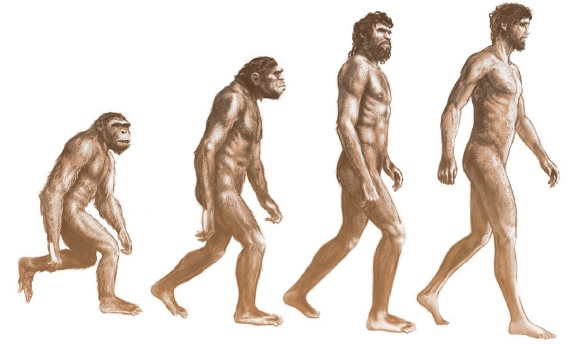 Skupnega prednika človeka in koale
Skupnega prednika človeka in dinozavra
PRAVILNO!
NASLEDNJE VPRAŠANJE
Kaj so fosili?
Okostje živega bitja
Enocelična bitja
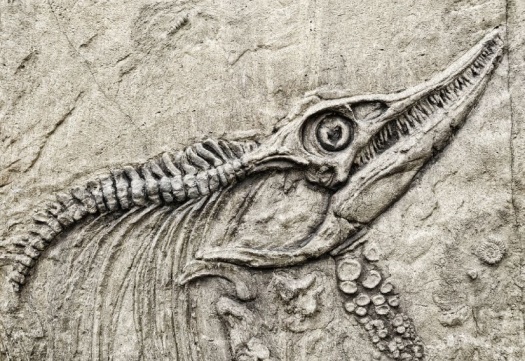 Diapozitiv 29
Prazgodovinska umetnost
Okameneli ostanki ogrodij živih bitij
PRAVILNO!
NASLEDNJE VPRAŠANJE
Fosili so lahko:
rastline in živali
predmeti
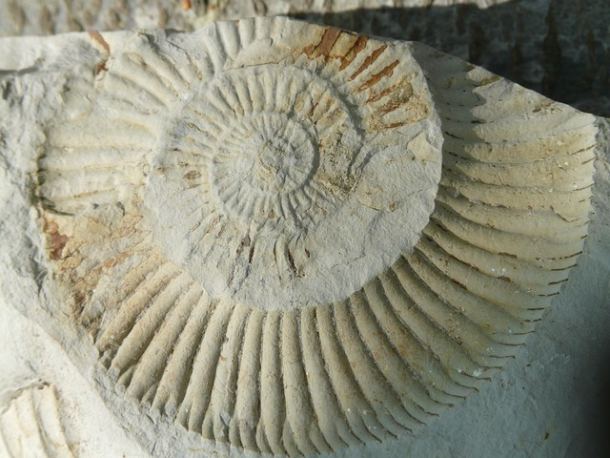 relief
starejši ljudje
PRAVILNO!
NASLEDNJE VPRAŠANJE
Živi fosili so živa bitja, ki:
niso obstajala v preteklosti.
ne obstajajo v sedanjosti.
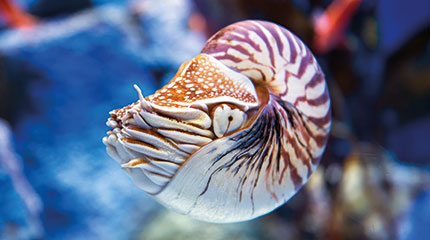 so v sedanjosti čisto drugačna kot nekoč.
se skoraj niso spreminjala.
PRAVILNO!
NASLEDNJE VPRAŠANJE
Najbolj znana žival, ki je živi fosil je
morska vetrnica
dinozaver
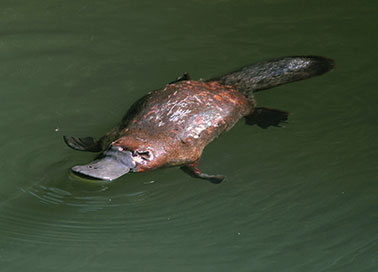 kljunaš
kuščar
PRAVILNO!
NASLEDNJE VPRAŠANJE
Najbolj znana rastlina, ki je živi fosil je
mango
ginko
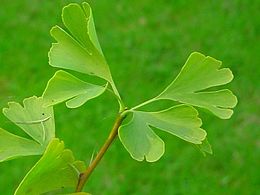 marakuja
trpotec
PRAVILNO!
NASLEDNJE VPRAŠANJE
KONEC
UPS, NAPAČNO!
VRNI SE NAZAJ!